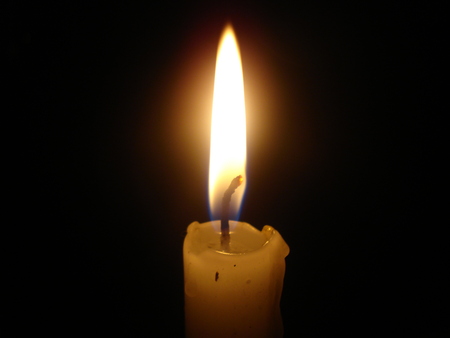 И снова боль за эти души,
И снова катится слеза…
И снова мы неравнодушны,
И снова скорби - есть свеча.
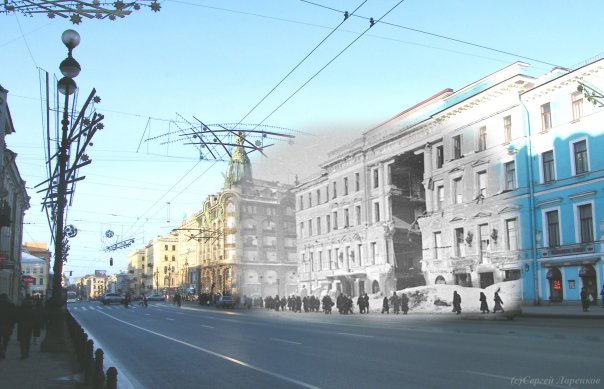 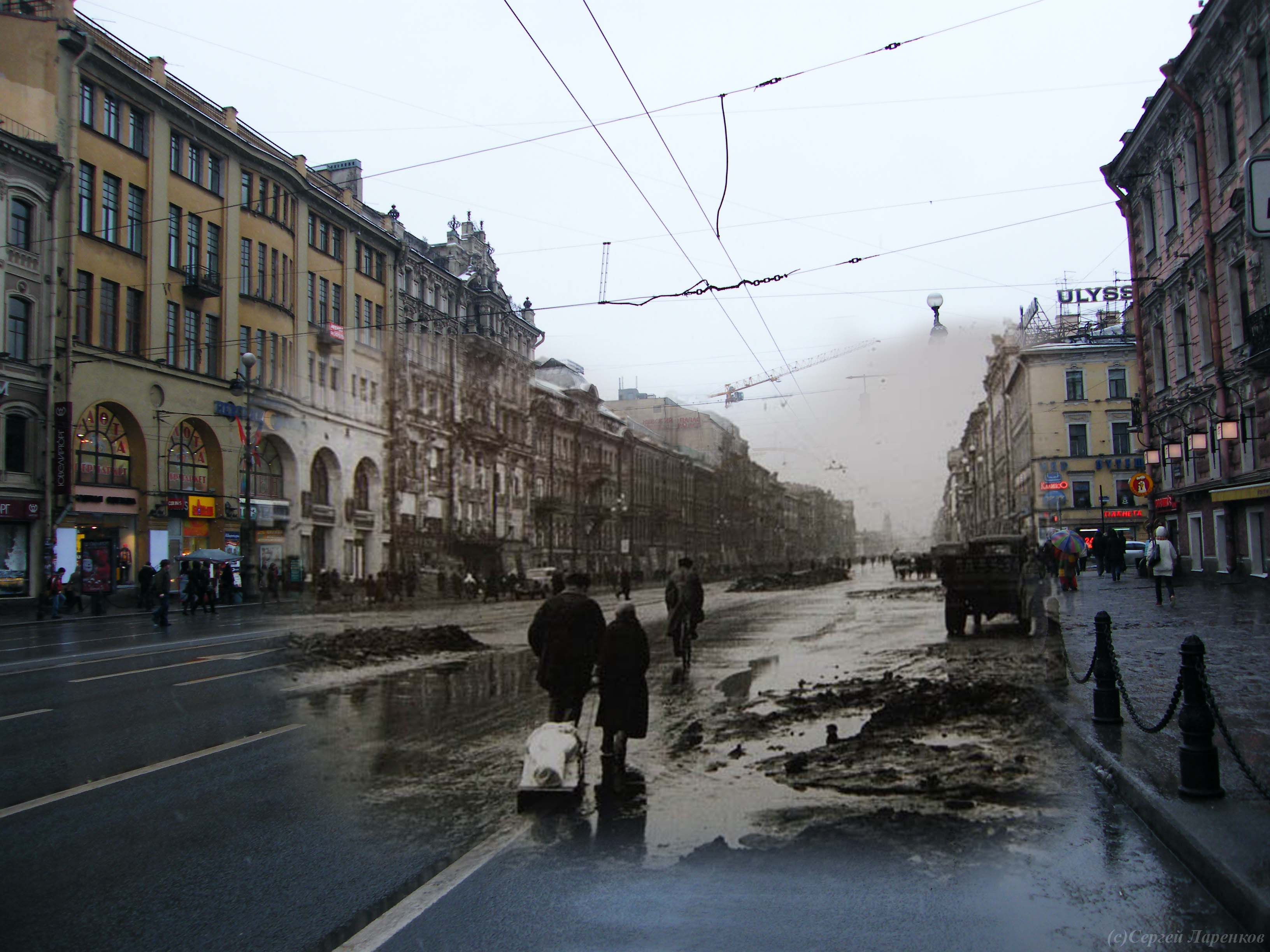 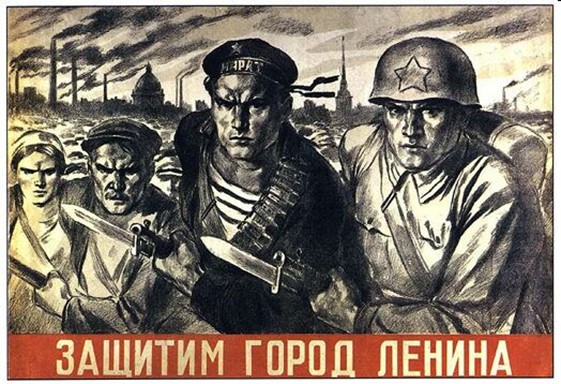 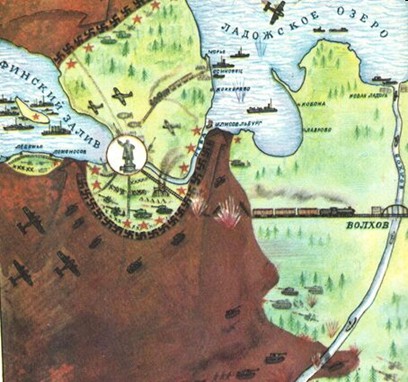 Блокада Ленинграда – осада немецкими, финскими и испанскими (Голубая дивизия) войсками во время Великой Отечественной войны города Ленинграда (ныне Санкт-Петербург). Длилась с 8 сентября 1941 по 27 января 1944 (блокадное кольцо было прорвано 18 января 1943 года) – 971 день.
900 дней блокады
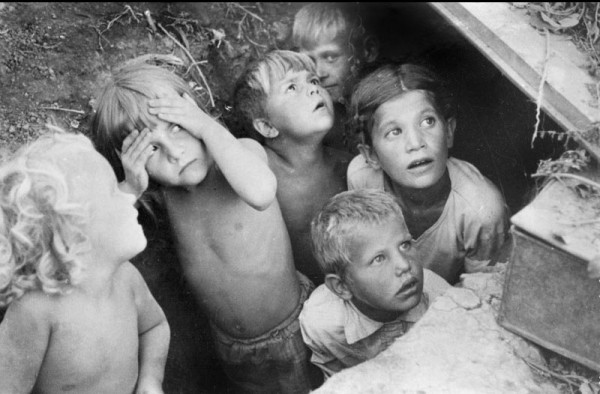 Памятник детям блокады 
Ленинграда в СПБ
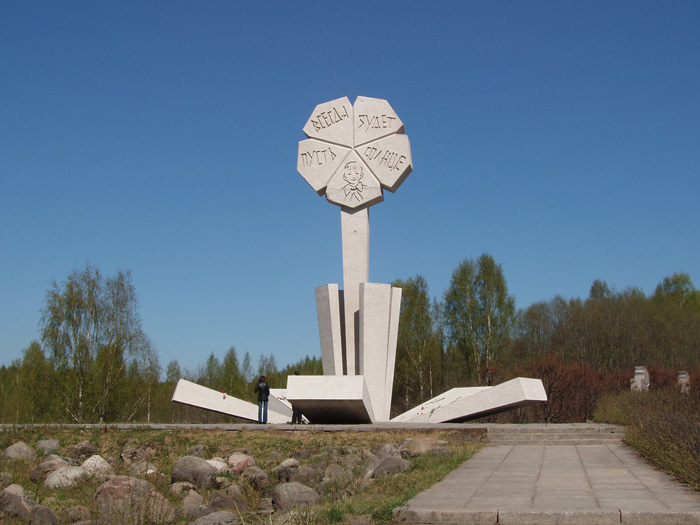 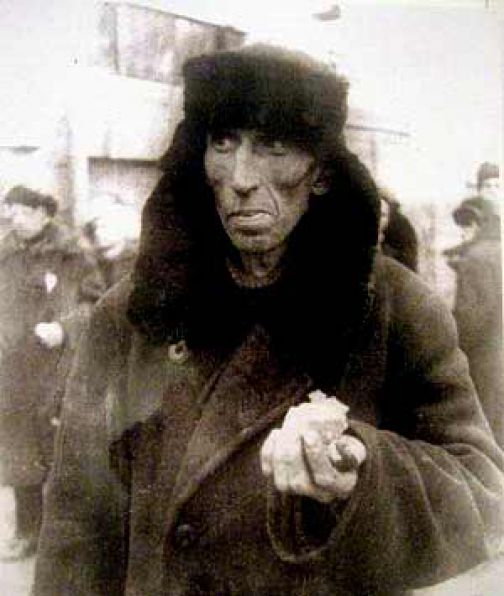 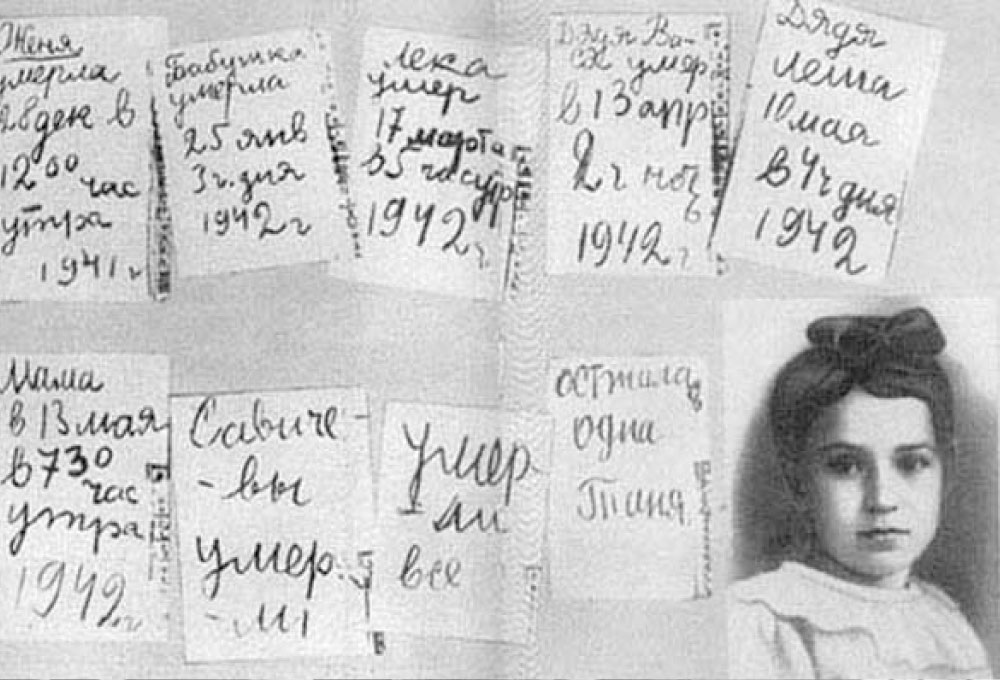 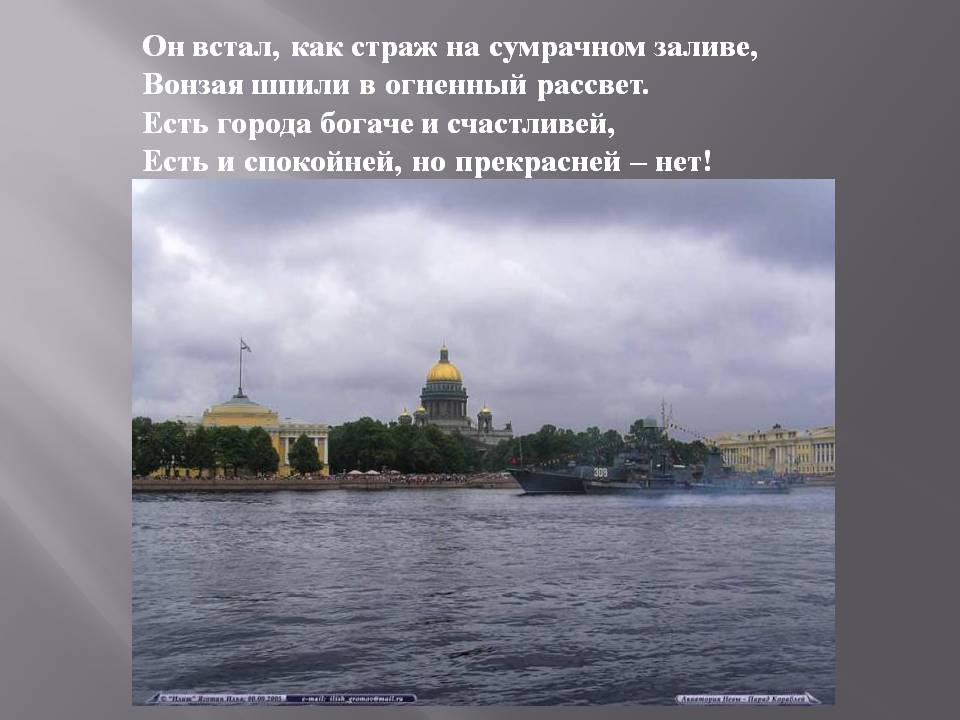 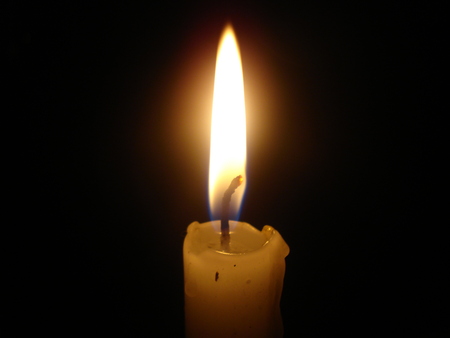